CIVICS & ECONOMICSUNIT #2 SLIDES
VOCAB, NOTES, & STUDY GUIDE
Vocab Log §2.1 –02/03
Natural rights – indvs have basic rights given to them by nature/God that can’t be taken away (LOCKE)
Social contract – agreement for mutual benefit b/w indvs & a govt; indvs give up some freedoms for protection & security (ROUSSEAU & LOCKE)
State of nature – made-up condition of mankind before there was govt; indvs had total freedom but no protection & security (ROUSSEAU)
Separation of powers – system of govt w/ different branches (executive, legislative, & judicial) having different functions & powers (MONTESQUIEU)
Popular sovereignty – ultimate power of govt belongs to the ppl or citizens; govt needs approval to govern (a.k.a.: consent of the governed) (LOCKE)
Tolerance – respecting property, rights, & opinions of others, incl. those who are different from us or w/ whom we disagree (VOLTAIRE)

 REMEMBER TO UNDERLINE YOUR VOCAB TERMS
 HAVE OUT YOUR 2.1 NOTE SHEET!
Lesson §2.1 – ENLIGHTENMENT THINKERS
JOHN-JACQUES ROUSSEAU
Famous writing: THE SOCIAL CONTRACT
Social Contract theory (like Locke)
Implicit contract: understood without being said
In a state of nature, humans have total freedom & can do as they please, but no one is secure from being harmed by others
People enter into a social contract where they give up some frredoms for protection or security & the common good (or general welfare)
Promoted equality of opportunity
How did they inspire American govt?: “promote the general welfare,” “provide for the common defense,” & “ensure domestic tranquility” are part of the Constitution
Lesson §2.1 – ENLIGHTENMENT THINKERS
BARON de MONTESQUIEU
Famous writing: THE SPIRIT OF THE LAWS
Limit power of govt through separation of powers by having three branches of govt (legislative, executive, judicial)
Checks & balances: Each branch has the power to limit other branches of govt
How did they inspire American govt American govt?: our Constitution sets up three branches of govt (legislative, executive, judicial), each with different powers
Lesson §2.1 – ENLIGHTENMENT THINKERS
JOHN LOCKE
Famous writing: TWO TREATISES OF GOVERNMENT
Social Contract theory (like ROUSSEAU)
People are born with natural rights that cannot be taken away (unalienable rights)
Purpose of government is to: protect citizens’ unalienable & natural rights
If government doesn’t protect these rights, citizens should replace it with a new one (because the citizens have ultimate authority, or popular sovereignty)
How did they inspire American govt American govt?: Declaration of Independence states that the colonists have the right to separate from Britain because their natural rights were not being protected
Lesson §2.1 – ENLIGHTENMENT THINKERS
VOLTAIRE
Famous writing: CANDIDE
Protection of civil liberties (like freedom of expression) & religious tolerance
Critic of organized religion (including the Catholic Church)
How did they inspire American govt?: First Amendment of Constitution guarantees freedom of expression, religious freedom, & no official religion
Lesson §2.1 – ENLIGHTENMENT THINKERS
“When the legislative and executive powers are united in the same person, or in the same body of magistrates, there can be not liberty; because apprehensions may arise, lest the same monarch or senate should enact tyrannical laws, to execute them in a tyrannical manner…
“Again, there is no liberty, if the judiciary power be not separated from the legislative and executive. Were it joined with the legislative, the life and liberty of the subject would be exposed to arbitrary control; for the judge would be then the legislator. Were it joined to executive power, the judge might behave with violence and oppression.”
Philosopher:
MONTESQUIEU
Paraphrase:
When different PARTS of govt belong to the SAME person or body of people, there is no LIBERTY, only TYRANNY
Lesson §2.1 – ENLIGHTENMENT THINKERS
[1] “[In a state of nature] Man is born free, and everywhere he is in chains.”
[2] “What man loses by the social contract is his natural freedom and an unlimited right to do everything that tempts him and that he can get; what he gains is civil freedom and the proprietorship of everything he possesses.”
Philosopher:
ROUSSEAU
Paraphrase:
[1] Without GOVERNMENT, humans have total FREEDOM, but no SECURITY or PROTECTION from harm
[2] When ppl enter into a govt, they lose some FREEDOMS in exchange for SECURITY & PROTECTION
Lesson §2.1 – ENLIGHTENMENT THINKERS
“The state of nature has a law of nature to govern it … no one ought to harm another in his life, health, liberty, or possessions: Every one ... may not … take away or impair … the life, liberty, health, limb, or goods of another.”
Philosopher:
LOCKE
Paraphrase:
All humans are born w/ NATURAL RIGHTS
No person or govt should HARM others by taking their POSSESSIONS
NATURAL RIGHTS include: LIFE (safety), LIBERTY (freedom), GOODS (property)
Vocab Log §2.2 – 02/06
UNDERNEATH FRIDAY’S VOCAB, LABEL TODAY’S VOCAB AS “2.2 – 2/6”

Limited govt – leaders in govt cannot do whatever they want beyond what the laws & Constitution specify (MAGNA CARTA)
Habeas corpus – if a person is arrested & accused of a crime, they must have their day in court (ENGLISH BILL OF RIGHTS)
Mutual protection – when a group of people agree to protect each other from outside attacks (ALBANY PLAN)
Religious persecution – when people are targeted for punishment or harm b/c they belong to a certain faith (MAYFLOWER COMPACT)
General welfare – one purpose of govt is to make sure that all citizens are able to lead happy, healthy, productive lives (MAYFLOWER COMPACT)

 REMEMBER TO HIGHLIGHT & UNDERLINE YOUR VOCAB TERMS
 IF YOU FINISH EARLY, SET UP YOUR 2.2 VOCAB EXIT SLIP & HW
 HAVE OUT 2.1 NOTE SHEET, WE WILL DO THE BACK SIDE TODAY
Lesson §2.2 – FOUNDATIONAL DOCUMENTS
MAGNA CARTA
Author/Ppl involved: English nobles & King John
Place/Time: England, 1215
Background: In the Middle Ages, English nobles were upset with King John for raising taxes & putting them in jail; so, they forced King to sign it
Main Idea / Significance:
Guaranteed rights to nobles that king could not take away
Rights for nobles incl.: trial by jury of one’s peers, freedom for trade/commerce & travel
Limited king’s power (LIMITED GOVT)
Limited govt & freedoms found in U.S. Constitution
Lesson §2.2 – FOUNDATIONAL DOCUMENTS
MAYFLOWER COMPACT
Author/Ppl involved: Pilgrims from Europe
Place/Time: 1620, (modern-day) Massachusetts
Background: Pilgrims escaping RELIGIOUS PERSECUTION in Europe sailed for the New World & needed to form a way to govern themselves
Main Idea / Significance:
Established form of self-govt & democracy in the New World
Agree to meet to determine acts, constitution, & offices for the “general good of the colony” (GENERAL WELFARE)
Lesson §2.2 – FOUNDATIONAL DOCUMENTS
ENGLISH BILL OF RIGHTS
Author/Ppl involved: British Parliament, William & Mary
Place/Time: England, 1689
Background: After the Glorious Revolution, the members of British Parliament wanted more power
Main Idea / Significance:
King/queen cannot raise taxes, suspend (get rid of) laws, keep a standing army without permission from Parliament
Guarantees free elections to Parliament, HABEAS CORPUS, & no cruel or unusual punishment which are found in the U.S. Constitution
Lesson §2.2 – FOUNDATIONAL DOCUMENTS
ALBANY PLAN OF UNION
Author/Ppl involved: Ben Franklin & reps from each colony
Place/Time: Albany, NY; 1754 (22 yrs before Amer. Rev.)
Background: French-Indian War spilling over into the colonies; some thought colonies should join together for MUTUAL PROTECTION
Main Idea / Significance:
Proposal did not pass, but still presented colonists w/ idea they could unite
Didn’t pass b/c colonies were afraid of giving up their power to ONE CENTRAL GOVT
MUTUAL PROTECTION = “provide for the common defense” in U.S. Constitution
Lesson §2.2 – FOUNDATIONAL DOCUMENTS
“4. That levying money for or to use of the crown by pretense and prerogative [right] without grant [permission] of Parliament…is illegal.”
“8. That election of members of Parliament ought to be free…”
“9. That the freedom of speech, and debates or proceedings in Parliament ought not to be impeached [challenged by the king/queen] or questioned in any court or place outside of Parliament…”
“10. That excessive bail ought not to be required, nor excessive fines imposed, nor cruel and unusual punishments inflicted.”
Document:
ENGLISH BILL OF RIGHTS
Paraphrase:
Guarantee:
Free elections to Parliament
King needs permission from permissions to levy taxes
No cruel or unusual punishment
Freedom of speech
Lesson §2.2 – FOUNDATIONAL DOCUMENTS
“20. For a trivial [non-serious] offense, a free man [noble] shall be fined only in proportion to the degree of his offense.”
“39. No free man shall be seized or imprisoned, or stripped of his rights or possessions, or outlawed or exiled, or deprived of his standing in any other way, nor will we proceed with force against him, or send others to do so, except by the lawful judgement of his equals, or by the law of the land.”
“45. We will appoint as justices, constables, sheriffs, or baliffs only such as know the law of the realm and mean to observe it well.”
Document:
MAGNA CARTA
Paraphrase:
Guarantee nobles right to fair trial; limited power of the king
Lesson §2.2 – FOUNDATIONAL DOCUMENTS
“It is proposed that humble application be made for an act of Parliament…by virtue of which one general government may be formed in America, including all the said colonies, within and under which government each colony may retain [keep] it present constitution, except in the particulars wherein a change may be directed by the said act.”
Document:
ALBANY PLAN OF UNION
Paraphrase:
Proposal to unite the colonies with one govt
Lesson §2.2 – FOUNDATIONAL DOCUMENTS
Document:
MAYFLOWER COMPACT
Paraphrase:
Pilgrims agree to form a government to ensure for the general welfare (common good)
“We … Having undertaken … a voyage to plant the first colony in the northern parts of Virginia … combine ourselves together into a civil Body Politick, for our better Ordering and Preservation … And by Virtue hereof to enact, constitute, and frame, such just and equal Laws, Ordinances, Acts, Constitutions and Offices, from time to time, as shall be thought most meet and convenient for the General good of the Colony; unto which we promise all due submission and obedience."
HAVE OUT YOUR BLUE STUDY GUIDE
Vocab Log §2.3 – 02/07
UNDERNEATH YESTERDAY’S VOCAB, LABEL TODAY’S VOCAB AS “2.3 – 2/7”

Salutary Neglect – British basically let colonists manage themselves
Self-govt – colonists were able to form their own govts in each colonies in order to manage themselves
Popular sovereignty – consent of the governed 
Boycott – form of protest where ppl agree not to buy a good/service to bring about change
Petition – when a group of people lists things w/ which they’re upset and/or things they would like to see changed
Repeal – when a law is undone or taken away

 REMEMBER TO HIGHLIGHT & UNDERLINE YOUR VOCAB TERMS
 IF YOU FINISH EARLY, SET UP YOUR 2.3 VOCAB EXIT SLIP & HW
 HAVE OUT NEW NOTE SHEET
Lesson §2.3 – SALUTARY NEGLECT & SELF-RULE
SALUTARY NEGLECT
Britain basically let colonists govern themselves
CAUSE
Because the American colonies were 3,000 miles away from Britain
EFFECTS
Self-government: colonial legislatures or assemblies (elected by the ppl) form & manage day-to-day power & colonial funds
Independent trade practices
Lesson §2.3 – SALUTARY NEGLECT & SELF-RULE
SELF-GOVT
Examples on pages 36-37
MAGNA CARTA: Drew up rules to govern themselves; established tradition of DIRECT DEMOCRACY in New England
HOUSE OF BURGESSES: Legislature set up by Colonists in Virginia Colony
TOWN MEETINGS: EVERYONE could attend, but only MEN who owned LAND could vote
FUNDAMENTAL ORDERS OF CONNECTICUT: First WRITTEN CONSTITUTION in the colonies; ELECTIONS for representatives, governor, & judges
EARLY LEGISLATURES: Bicameral (2 houses) formed in each colony (ADD: COLONIAL ASSEMBLIES)
Lesson §2.3 – SALUTARY NEGLECT & SELF-RULE
POPULAR SOVEREIGNTY
Definition: ultimate power of govt belongs to the PEOPLE or CITIZENS (a.k.a., “CONSENT OF THE GOVERNED”)
Features:
Free & fair ELECTIONS
REPRESENTATIVES who make & enforce laws
Govt follows the will of the ppl (CONSENT of the GOVERNED)
(Page 49) By 1776, all thirteen colonies already had their own REPRESENTATIVE governments with legislatures
What Happened?/What was it?
Significance
To achieve favorable balance of trade, Britain taxed colonies’ exports to other countries
Proposal by Ben Franklin to unite colonies under one representative govt.
British fought French for dominance in North America
Required colonists to house British soldiers stationed in North America
Taxed printed materials, such as newspapers & contracts by requiring a govt stamp.
Colonists were used to having independent trade practices with Britain
Served as model for U.S. govt. after American Revolution
Britain won the war & became only colonial power in North America, but went into debt to pay for it
Outraged colonists who felt no duty to provide housing to British soldiers
Outraged colonists because they lacked representation in British Parliament (“No taxation without representation.”)
What Happened?/What was it?
Significance
Outraged colonists who were opposed to even small taxes without representation in Parliament
Depicted as brutal slaying of innocent civilians
British responded by passing Intolerable/Coercive acts
Colonists were outraged because they had been used to their freedom & self-govt
Colonial leaders would meet again after being ignored by King
Taxed goods imported into colonies like glass & tea
British soldiers fire shots on angry protestors
Colonists dumped tea into Boston Harbor to protest taxes
Restricted colonists’ rights; British official replaced representative govt. in Massachusetts
Gathering of colonial leaders to petition King to let colonies govern themselves; King ignored their request
What Happened?/What was it?
Significance
British tried to seize arms & ammunition that had been banned from the colonists, & face resistance from colonial militias
Colonial leaders meet again, agreeing to cut ties with Britain
Start of American Revolution


Thomas Jefferson & colonial leaders sign Declaration of Independence
HAVE OUT YOUR BLUE STUDY GUIDE!
Vocab Log §2.4– 02/08
UNDERNEATH YESTERDAY’S VOCAB, LABEL TODAY’S VOCAB AS “2.4 – 2/8”
Unalienable – cannot be taken away
Usurp – to take property or power by force
Grievances – list of reasons that explains how one feels they have been harmed by another
Redress – to fix or to make right again
Dissolve – to get rid of
Confederation – type of govt where STATES have the most power, NOT a strong central govt
Central govt –govt of an ENTIRE NATION; in U.S., the one in Washington, D.C.

 REMEMBER TO HIGHLIGHT & UNDERLINE YOUR VOCAB TERMS
 IF YOU FINISH EARLY, SET UP YOUR 2.4 VOCAB EXIT SLIP & HW
 HAVE OUT NEW NOTE SHEET
Lesson §2.4 – DECLARATION OF INDEPENDENCE
AUTHOR: THOMAS JEFFERSON & delegates at the SECOND CONTINENTAL CONGRESS
PLACE/TIME: PHILADELPHIA, PA; JULY 4th, 1776 
PRIOR KNOWLEDGE:
Locke: humans born with natural rights; purpose of govt is to protect these rights; & if they don’t, power returns to the people & they can replace the govt with a new one
Events leading to revolution: Navigation Acts (restricted trade), Stamp Act (no taxation without representation), Intolerable Acts (got rid of self-govt & freedoms colonists had been used to)
AUDIENCE: King George III, American colonists, & the entire world
Lesson §2.4 – DECLARATION OF INDEPENDENCE
REASON(S): 
Declare independence from Britain
Explain purpose of govt: To protect citizens’ natural rights
List their grievances with King George
Explain how they tried to deal w/ king’s abuse of power over the colonies
THE MAIN IDEA:
Purpose of govt: To secure “natural rights,” such as life, liberty, & the pursuit of happiness”
King George & Parliament abused their power over colonists by: 
Intolerable Acts: [5, 13i] “dissolved Representative Houses”
Stamp Act & Townshend Act: [13d] “imposing taxes … w/o consent the colonists”
Navigation Act: [13c] “cutting off trade”
Because of abuse of power, colonists can declare independence from Britain
Lesson §2.4 – DECLARATION OF INDEPENDENCE
SIGNIFICANCE: 
Officially separate from Britain
Would inspire other revolutions (in France, Haiti, etc.)

HAVE OUT YOUR TEXTBOOK
WE WILL READ PAGES 68-70 TO HELP US FILL IN THE CHART ON THE BOTTOM OF YOUR NOTES
Lesson §2.4 – ARTICLES OF CONFEDERATION
THE UNITED STATES’ FIRST CONSTITUTION
CONFEDERATION – type of govt where STATES HAVE MOST POWER, INSTEAD OF A STRONG CENTRAL GOVT
WEAKNESSES: (p. 69, chart)
Lack power & money: Congress couldn’t collect taxes, regulate trade, or enforce laws
Lack of central power: No single leader, no national court system
Rules too rigid: Took 9 out of 13 states to approve laws, Articles could only be changed with all states being in agreement
Lesson §2.4 – ARTICLES OF CONFEDERATION
Role of debt:
To pay for the Revolutionary War Congress had to borrow money (they couldn’t collect taxes)
States also had heavy taxes
Shays: farmer who fell into debt because he owed state taxes
State threatened to take his farm, so he led an armed revolt with other farmers
This revolt [Shay’s Rebellion] scared many
Solution:
Leaders meet in Philadelphia to revise the Articles of Confederation
When they arrive, they decide to scrap the Articles & replace w/ a whole NEW constitution
PUT AWAY YOUR TEXTBOOK IN THE BIN UNDER YOUR DESK WHEN FINISHED & HAVE OUT YOUR BLUE STUDY GUIDE!
Vocab Log §2.5– 02/09
LABEL TODAY’S VOCAB AS “2.5 – 2/9”

Factions – groups w/in a larger group who disagree
Federalists – those who supported a strong central govt
Anti-Federalists – those who opposed a strong central govt
Ratify – approve 
Proportional representation – states with higher populations get more representatives in Congress
Equal representation – states get same number representatives in Congress regardless of population
Bill of Rights – first ten amendments/changes to Constitution
Electoral College – group of ppl named by each state to select pres & VP
Bicameral legislature – 2 house legislature (Congress = House of Representatives + Senate)

REMEMBER TO UNDERLINE YOUR VOCAB TERMS
IF YOU FINISH EARLY, SET UP YOUR 2.5 VOCAB EXIT SLIP & HW
NOTES §2.5
WHAT IS A FACTION?
 GROUPS WITHIN A LARGER GROUP THAT DISAGREE
 WHAT ARE THE MAJOR EXAMPLES OF FACTIONS IN GOVT TODAY?
 POLITICAL PARTIES (DEMOCRATS versus REPUBLICANS) 
WHAT WERE THE MAJOR FACTIONS DURING THE CONSTITUTIONAL CONVENTION?
 FEDERALISTS versus ANTI-FEDERALISTS (MAIN ONE)
 NORTH versus SOUTH
 STATES with LARGE POPULATIONS versus STATES with SMALL POPULATIONS
Lesson §2.5 – FEDERALISTS v. ANTI-FEDERALISTS
FEDERALISTS
New Constitution: Support b/c it gives more power to central govt
Ppl: Washington, James Madison
Beliefs:
Strong national or central govt
Articles failed b/c it didn’t give enough power to national govt 
States would conflict w/ each other w/o strong national govt
Need common currency, national military, & national courts
ANTI-FEDERALISTS
New Constitution: Oppose b/c it would create powerful central govt
Ppl: Jefferson
Beliefs:
Weak national or central govt
States should have more power 
With a strong national govt, we could end up w/ another king that abused his power
Compromise: If Constitution ratified, a B_____ of R________ would be added to protect people’s individual f____________.
Lesson §2.5 – FEDERALISTS v. ANTI-FEDERALISTS
FEDERALISTS
New Constitution: Support b/c it gives more power to central govt
Ppl: Washington, James Madison
Beliefs:
Strong national or central govt
Articles failed b/c it didn’t give enough power to national govt 
States would conflict w/ each other w/o strong national govt
Need common currency, national military, & national courts
ANTI-FEDERALISTS
New Constitution: Oppose b/c it would create powerful central govt
Ppl: Jefferson
Beliefs:
Weak national or central govt
States should have more power 
With a strong national govt, we could end up w/ another king that abused his power
Compromise: If Constitution ratified, a BILL of RIGHTS would be added to protect people’s individual FREEDOMS.
Lesson §2.5 – CONSTITUTIONAL COMPROMISES
Virginia Plan (supported by states with LARGE populations)
PROPORTIONAL representation (based on population)
BICAMERAL legislature (2 houses)
New Jersey Plan (supported by states with SMALL populations)
EQUAL representation (every state gets same # of representatives, regardless of population)
UNICAMERAL legislature (1 house)

DISCUSS: 
 WHICH DO YOU THINK IS FAIRER?
 WHY WOULD HIGH POPULATION STATES SUPPORT THE VIRGINIA PLAN?
 WHY WOULD SMALL POPULATION STATES SUPPORT THE NEW JERSEY PLAN?
Lesson §2.5 – CONSTITUTIONAL COMPROMISES
GREAT COMPROMISE / CONNECTICUT COMPROMISE (compromise between states with LARGE populations & states with SMALL populations) 
BICAMERIAL legislature (2 houses)
One house has PROPORTIONAL representation (HOUSE of REPRESENTATIVES)
One house has EQUAL representation (SENATE)

EXAMPLE:
NORTH CAROLINA HAS 10 MILLION PEOPLE, SO IT GETS 13 MEMBERS IN THE HOUSE OF REPRESENTATIVES
SOUTH CAROLINA HAS 4.8 MILLION PEOPLE, SO IT GETS 7 MEMBERS IN THE HOUSE OF REPRESENTATIVES
BOTH STATES GET TWO MEMBERS IN THE SENATE
Lesson §2.5 – CONSTITUTIONAL COMPROMISES
THREE-FIFTHS COMPROMISE (compromise between NORTHERN & SOUTHERN states)
South wanted to count SLAVES as part of the population to have more REPRESENTATIVES in Congress; NORTHERN states opposed this
Agreement that slaves would count as 60% (3/5ths) of a person to determine POPULATION & NUMBER of REPRESENTATIVES for each state

EXAMPLE: SOUTH CAROLINA HAS A FREE POPULATION OF 1,000,000 & A SLAVE POPULATION OF 1,000,000. WHAT WOULD THE U.S. GOVT CONSIDER THEIR POPULATION? WHAT DID SOUTH ORIGINALLY WANT? WHAT DID THE NORTH ORIGINALLY WANT?
3/5THS COMPROMISE: 1,000,000 + (0.60)(1,000,000) = 1,600,000
SOUTH CAROLINA WOULD HAVE LIKED TO HAVE COUNTED IT AS 2,000,000
NORTHERN STATES WOULD HAVE LIKED TO HAVE COUNTED IT AS 1,000,000
Lesson §2.5 – CONSTITUTIONAL COMPROMISES
ELECTORAL COLLEGE (compromise between states with SMALL populations & states with LARGE populations)
PRES. & VICE PRES. selected by people chosen from each STATE
Each state has a number of electoral votes based on the sum of its MEMBERS in the HOUSE & SENATE
Example: NC has 13 members in the House & 2 Senators, so it has 15 electoral votes

Example: SC has 7 members in the House. How many electoral votes does it cast for President & Vice President?
9  7 (HOUSE) + 2 (SENATE) = 9 ELECTORAL VOTES
QUESTION: Does the candidate that wins the most votes nationwide always win?
No, because they don’t always win the Electoral College (270 electoral votes are required to win), such as the 2016 election.
Lesson §2.5 – CONSTITUTIONAL COMPROMISES
ELECTORAL COLLEGE RESULTS:
CLINTON = 232 ELECTORAL VOTES
TRUMP = 306 ELECTORAL VOTES
POPULAR VOTE RESULTS:
CLINTON = 66 MILLION
TRUMP = 63 MILLION
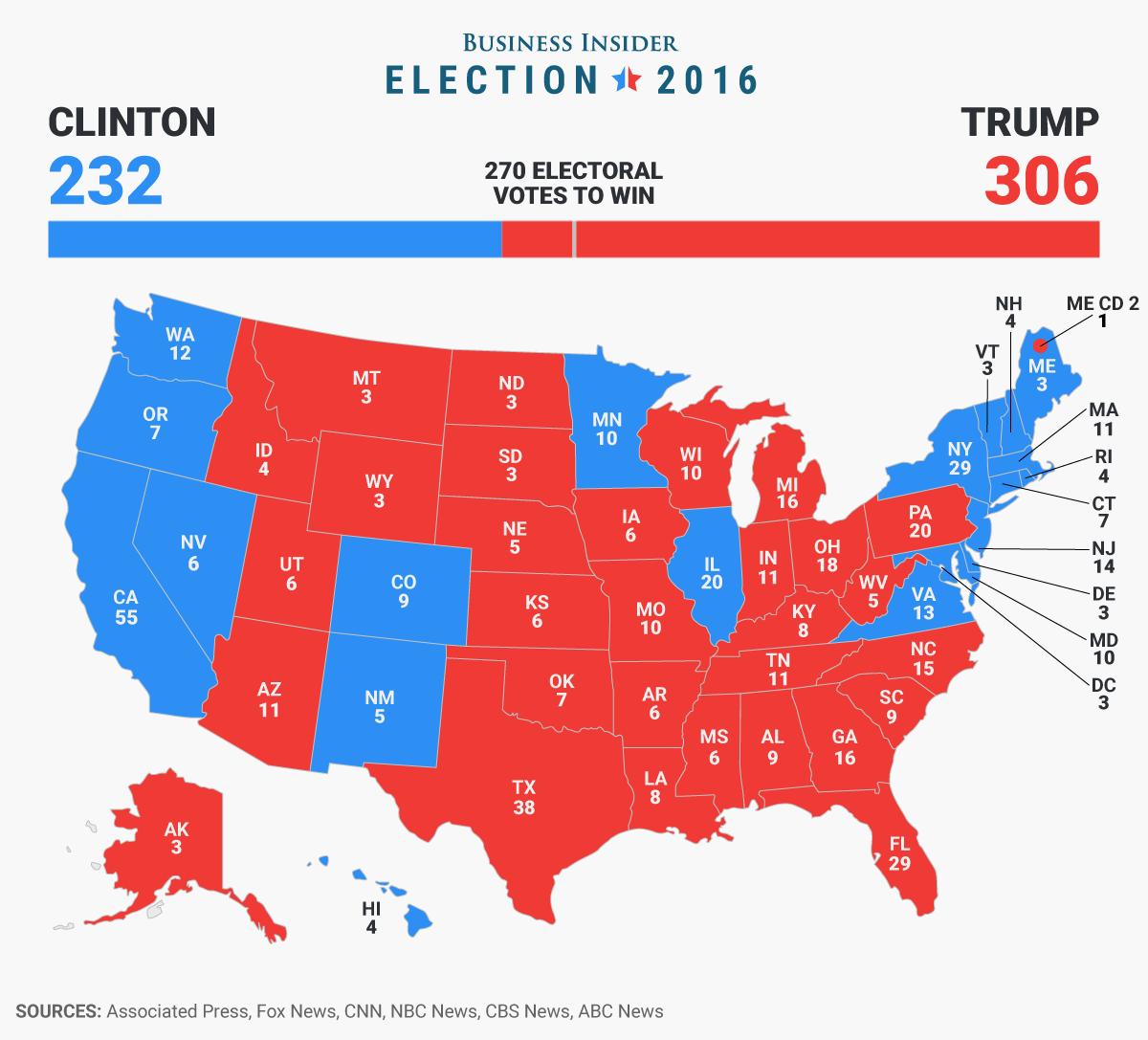 Lesson §2.5 – CONSTITUTIONAL COMPROMISES
SLAVE TRADE COMPROMISE (compromise between NORTH & SOUTH)
SOUTH opposed taxes on their EXPORTS to Europe like COTTON, rice, & tobacco)
NORTH wanted to ban IMPORTING slaves
North agrees not to TAX southern EXPORTS & South agrees to a ban on IMPORTING slaves after 1808

PREDICT: Does this end slavery after 1808?
PREDICT: What will happen in the 1860s?
Lesson §2.5 – COMPROMISES
HAVE OUT YOUR BLUE STUDY GUIDE TO FINISH
STUDY GUIDE
(3) COLONIAL ASSEMBLIES (LEGISLATURES) DID NOT WANT TO GIVE UP POWER TO ONE CENTRAL GOVERNMENT
(7) SOCIAL CONTRACT THEORY
LOCKE & ROUSSEAU
PEOPLE GIVE UP SOME FREEDOMS IN EXCHANGE FOR SECURITY & ORDER
(8) OUR CONSTITUTION GIVES US 3 BRANCHES OF GOVT (LEGISLATIVE, EXECUTIVE, & JUDICIAL)
(9) VOLTAIRE
(14) THE CITIZENS OR “WE THE PEOPLE”
(22) NEXT SLIDE
STUDY GUIDE (2 MINS; WORK W/ SOMEONE BESIDE YOU!)
(22) See chart:
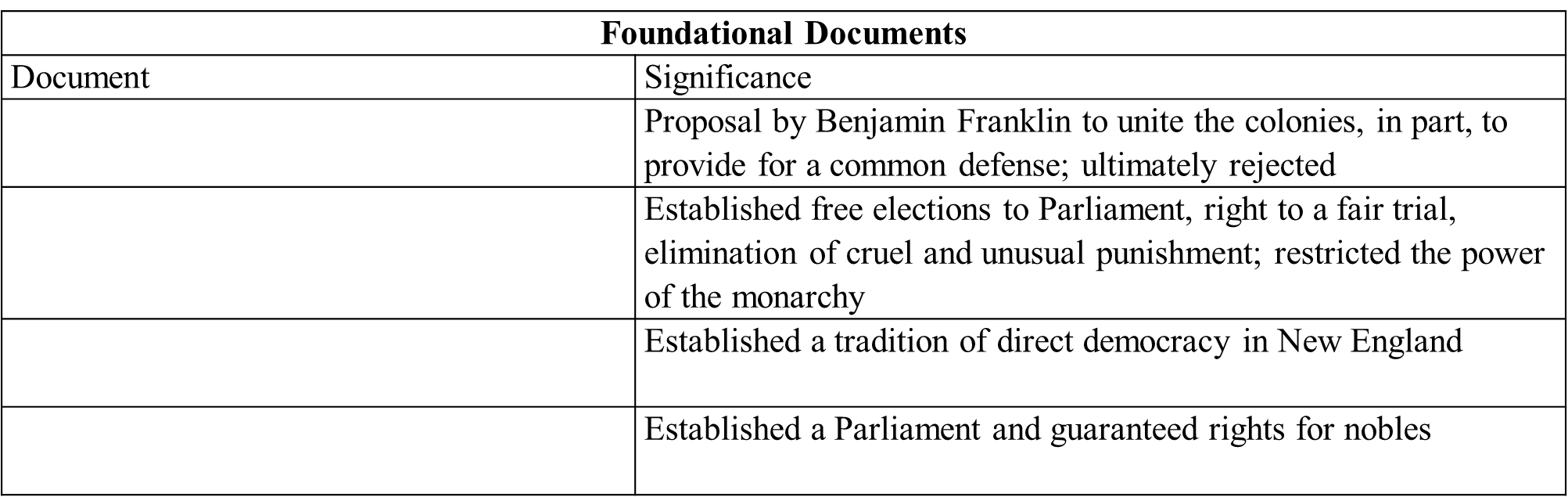 STUDY GUIDE
(1) SALUTARY NEGLECT
(2) EFFECTS OF SALUTARY NEGLECT
REPRESENTATIVE COLONIAL ASSEMBLIES/LEGISLATURES
INDEPENDENT COLONIAL TRADE PRACTICES
(6) EVENTS THAT LED TO THE AMERICAN REVOLUTION
QUARTERING ACT
NAVIGATION ACTS
STAMP ACT
BOSTON MASSACRE
INTOLERABLE/COERCIVE ACTS
SECOND CONTINENTAL CONGRESS
(11) CONSENT OF THE GOVERNED
(12) Change from yesterday!!!  INTOLERABLE/COERCIVE ACTS
(13) OBJECTED TO BEING TAXED WITHOUT HAVING REPRESENTATION IN BRITISH PARLIAMENT
NEXT, WORK ON YOUR 2.3 EXIT SLIP!
STUDY GUIDE
(4) PEOPLE HAVE NATURAL RIGHTS THAT ARE UNALIENABLE; JOHN LOCKE
(5) WHEN GOVT BECOMES OPPRESIVE (VIOLATES THE NATURAL RIGHTS) OF CITIZENS
(10) GOVT IS SUPPOSED TO PROTECT THE NATURAL RIGHTS OF CITIZENS
(11) CONSENT OF THE GOVERNED
(13) OBJECTED TO BEING TAXED WITHOUT HAVING REPRESENTATION IN BRITISH PARLIAMENT
(16) THREE WEAKNESSES OF THE ARTICLES OF CONFEDERATION
WEAK GOVT THAT COULDN’T COLLECT TAXES, RAISE AN ARMY, REGULATE TRADE, OR PRINT MONEY
RIGID/INFLEXIBLE RULES: TOOK 9 OUT OF 13 STATES TO PASS LAWS
LACKED A CENTRAL POWER: NO LEADER TO ENFORCE LAWS, NO COURTS TO INTERPRET LAWS
STUDY GUIDE
(17) SHAY’S REBELLION LED TO THE FALL OF THE ARTICLES BECAUSE OF:
WEAK NATIONAL GOVT FORCED STATES TO RAISE TAXES TO PAY OFF DEBTS FROM THE AMERICAN REVOLUTION &
LACK OF NATIONAL GOVT FORCED STATES TO DEAL WITH REBELLIONS ON THEIR OWN
NEXT, WORK ON YOUR 2.4 EXIT SLIP!
STUDY GUIDE (3 MINS; WORK W/ SOMEONE BESIDE YOU!)
(15) PROMISED A BILL OF RIGHTS TO PROTECT CIVIL LIBERTIES
(18) THREE-FIFTHS Compromise
(19) ELECTORAL COLLEGE
(20) GREAT Compromise / CONNECTICUT Compromise
(21) SLAVE TRADE Compromise
(23) Federalist (F) or Anti-Federalist (A)
F  “There should be a strong national government.”
A  “State governments should have more power.”
F  “The Articles do not give enough power to the national govt.”
F  “We need a common currency and national military.”
A  “If national govt grows too strong, we will end up with yet another king.”
A  Faction led by Thomas Jefferson
F  Faction led by Alexander Hamilton
COMPLETE YOUR 2.5 EXIT SLIP & VOCAB “HW”
QUIZ REVIEW
STAMP ACT
NAVIGATION ACTS
INTOLERABLE/COERCIVE ACTS
FIRST CONTINENTAL CONGRESS
SECOND CONTINENTAL CONGRESS
QUARTERING ACT

SELF-GOVT
SALUTARY NEGLECT
POPULAR SOVEREIGNTY
VOLTAIRE
ROUSSEAU
LOCKE
MONTESQUIEU

MAGNA CARTA
MAYFLOWER COMPACT
ENGLISH BILL OF RIGHTS
ALBANY PLAN
NAME OF THE FIRST CONSTITUTION OF THE USA
NAME ONE WEAKNESS OF THE ARTICLES OF CONFEDERATION